KIA Community van professionals in archief- & informatiebeheer
[Speaker Notes: Diana trapt af]
Missie KIA
Het ondersteunen en versterken van
de archief-en informatieprofessional 
in de maatschappelijke opgaven 
rondom duurzaam toegankelijk archiveren 
en een transparante overheid.
[Speaker Notes: Diana
FYI: Dit is niet letterlijk uit de archiefvisie 2011 overgenomen. Het is een samenvatting van paragraaf 5 uit de archiefvisie.]
Partners
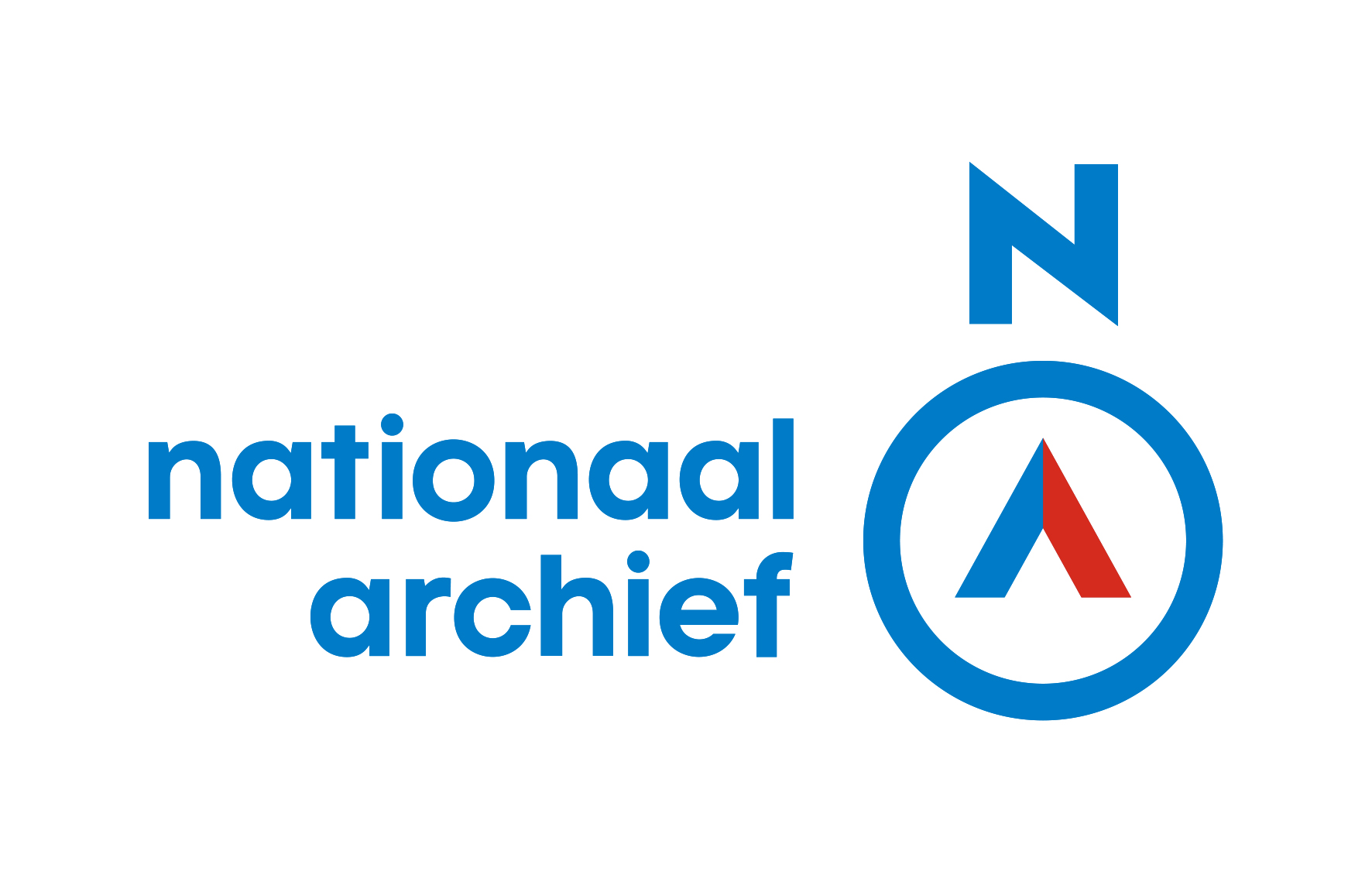 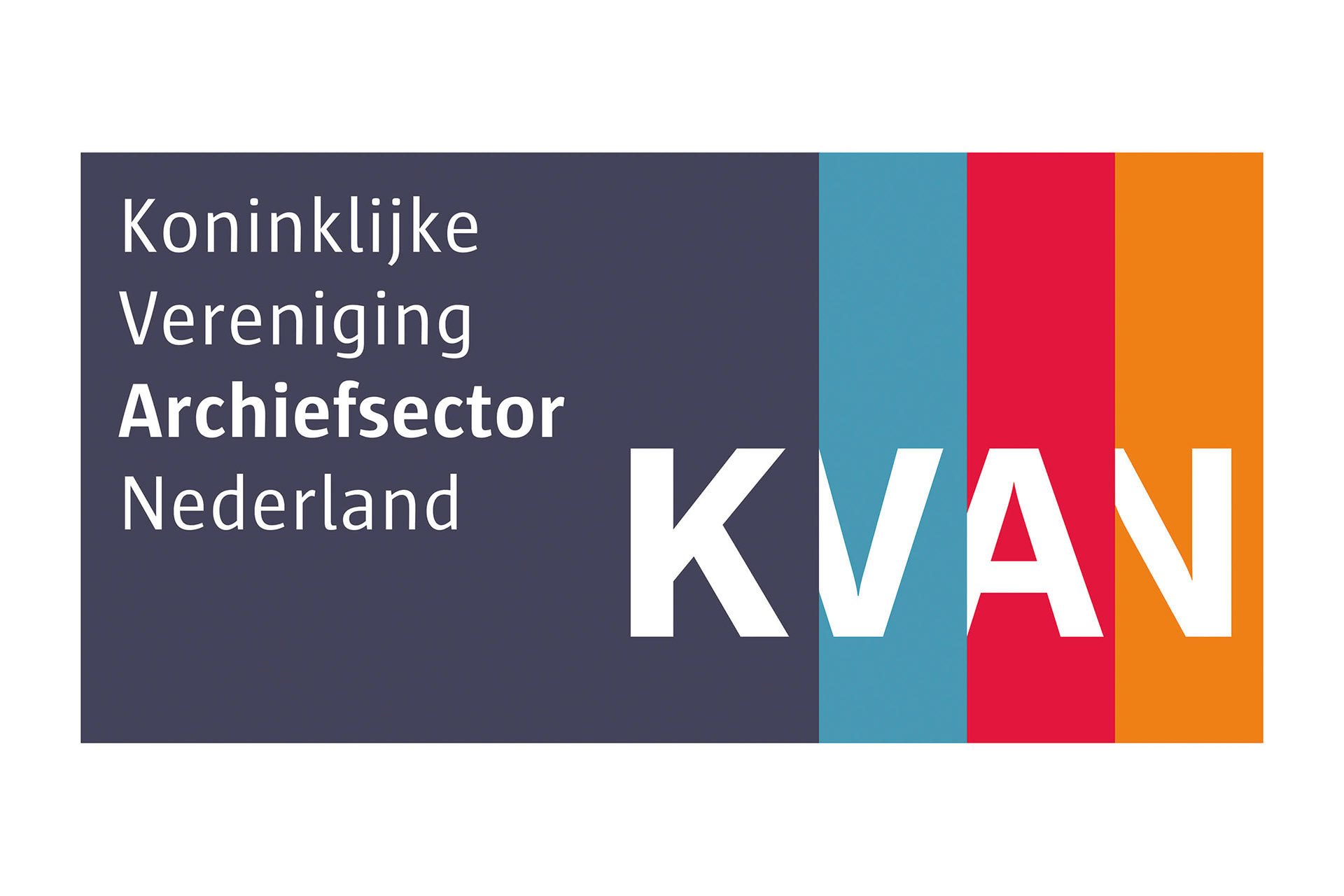 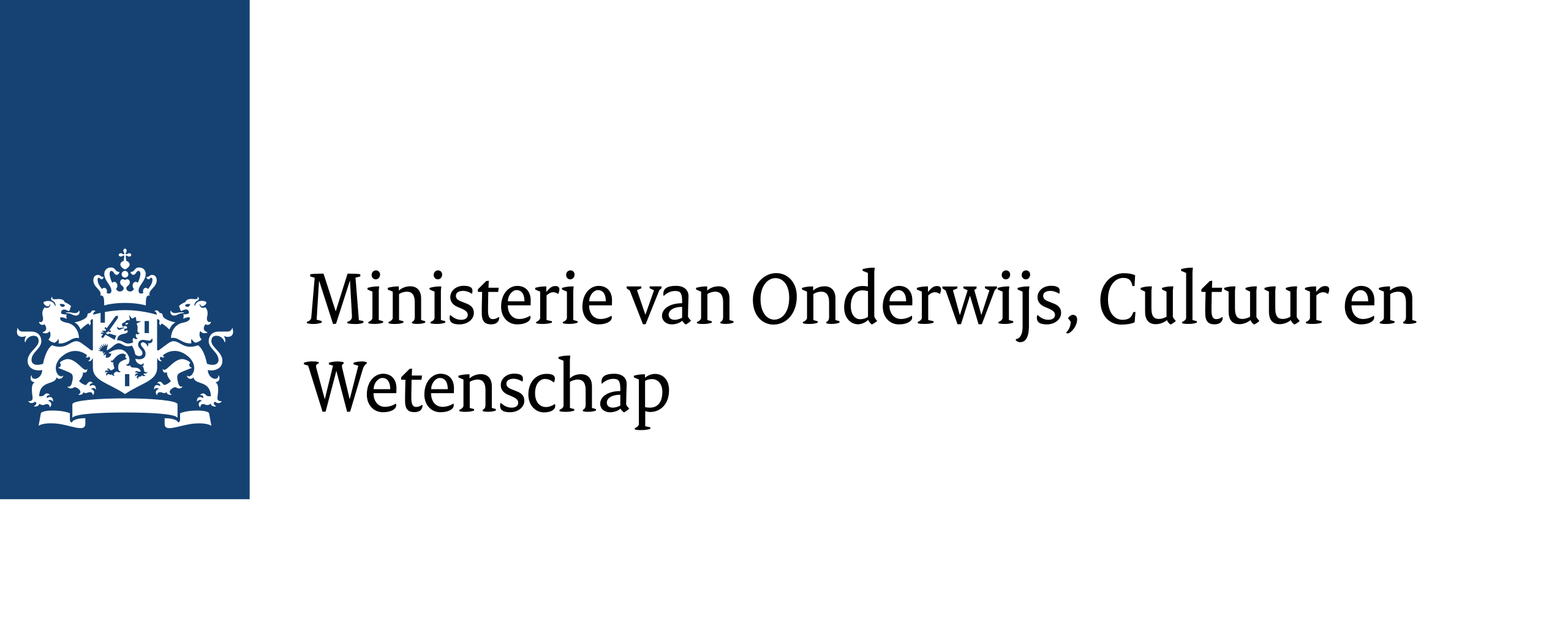 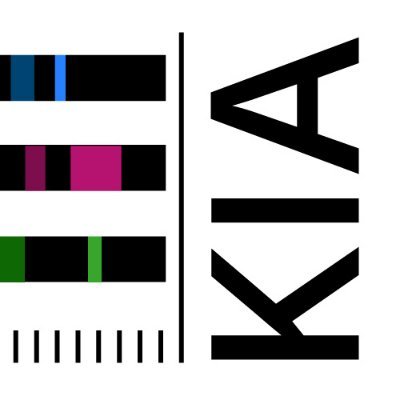 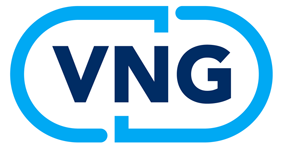 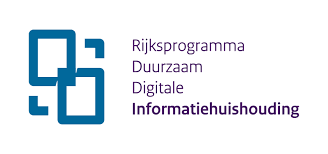 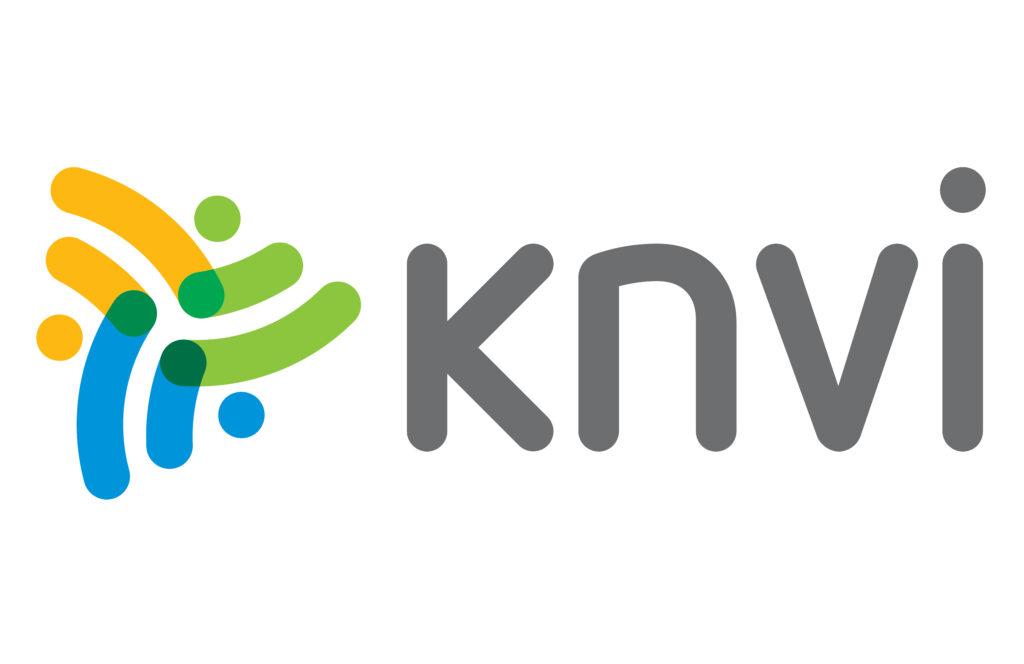 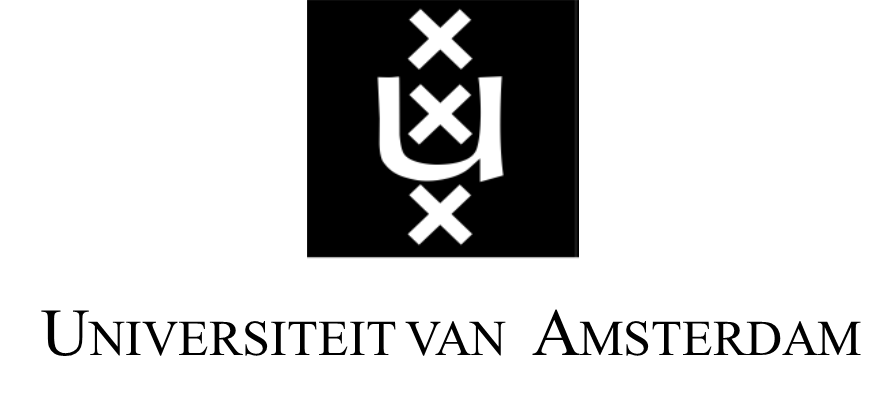 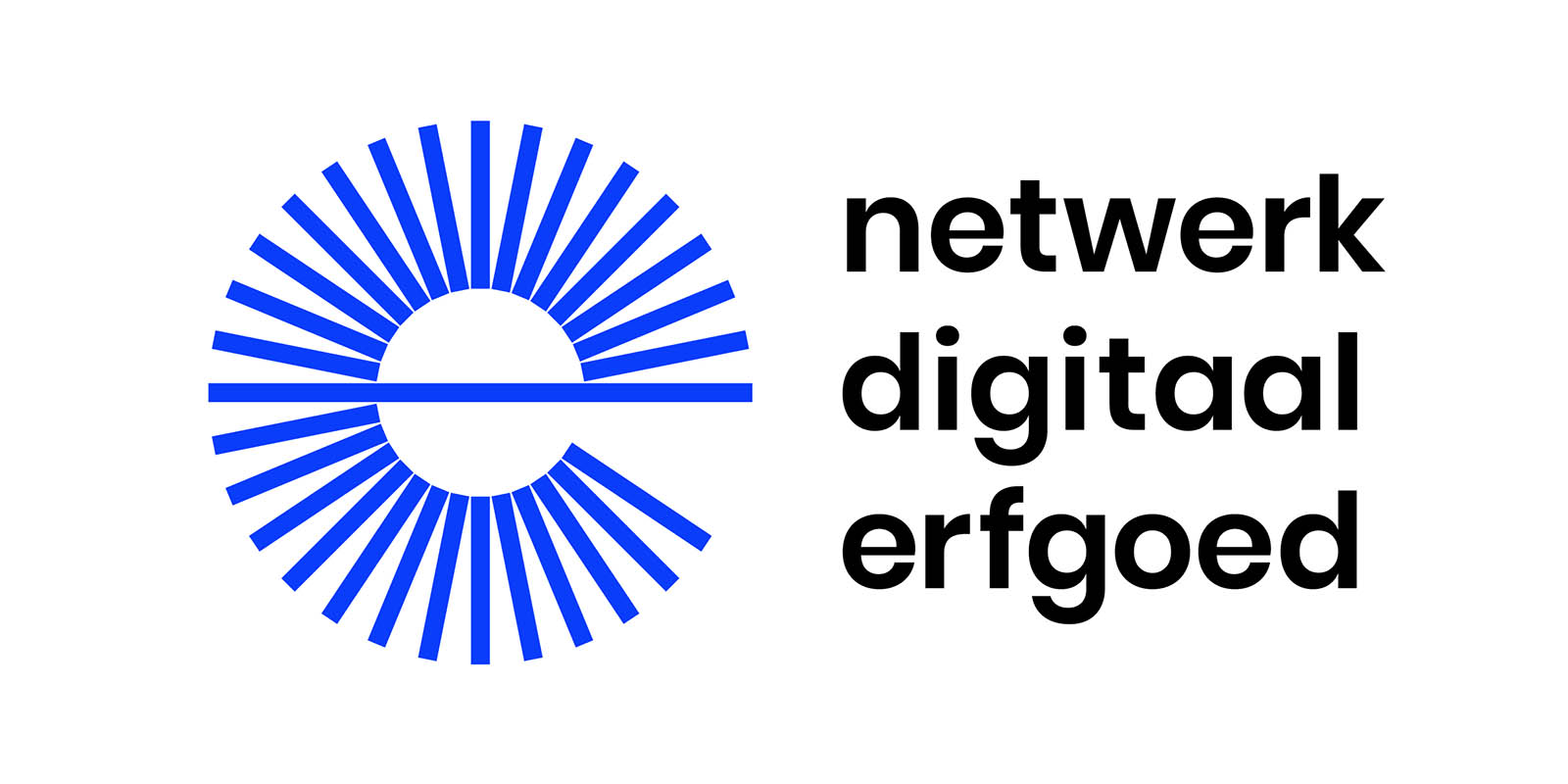 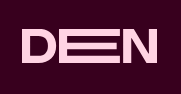 Community voor de professional
Offline & Online
REGISSEREN
Open Donderdag
Thema Tiendaagse
KIA bijeenkomsten
VNG - grip op informatie
KVAN - Leven Lang Leren
Platform voor community & kennisdeling
Best practices
Kennisproducten
Verbinden organisaties binnen de sector
FACILITEREN
SIGNALEREN
AGENDEREN
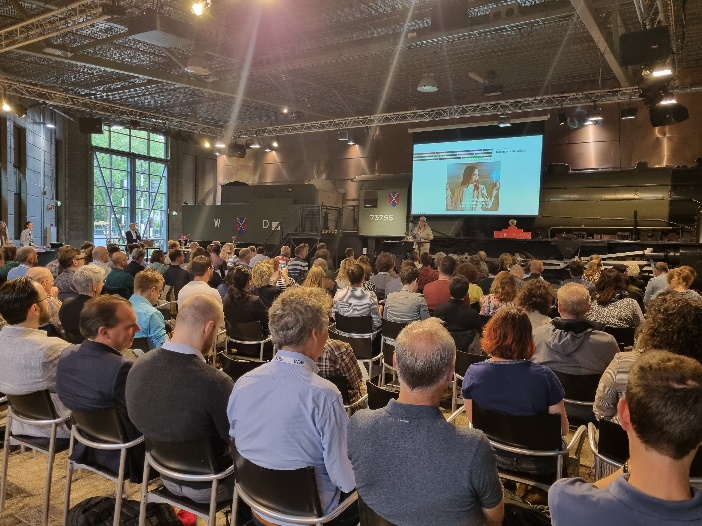 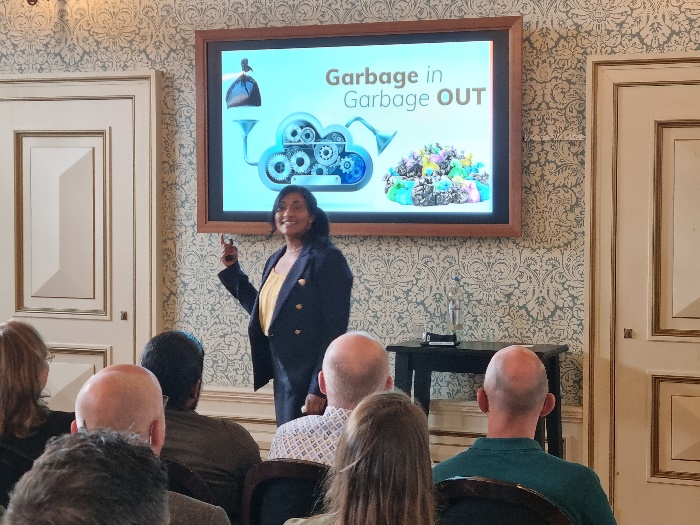 KIA offline - Bijeenkomsten
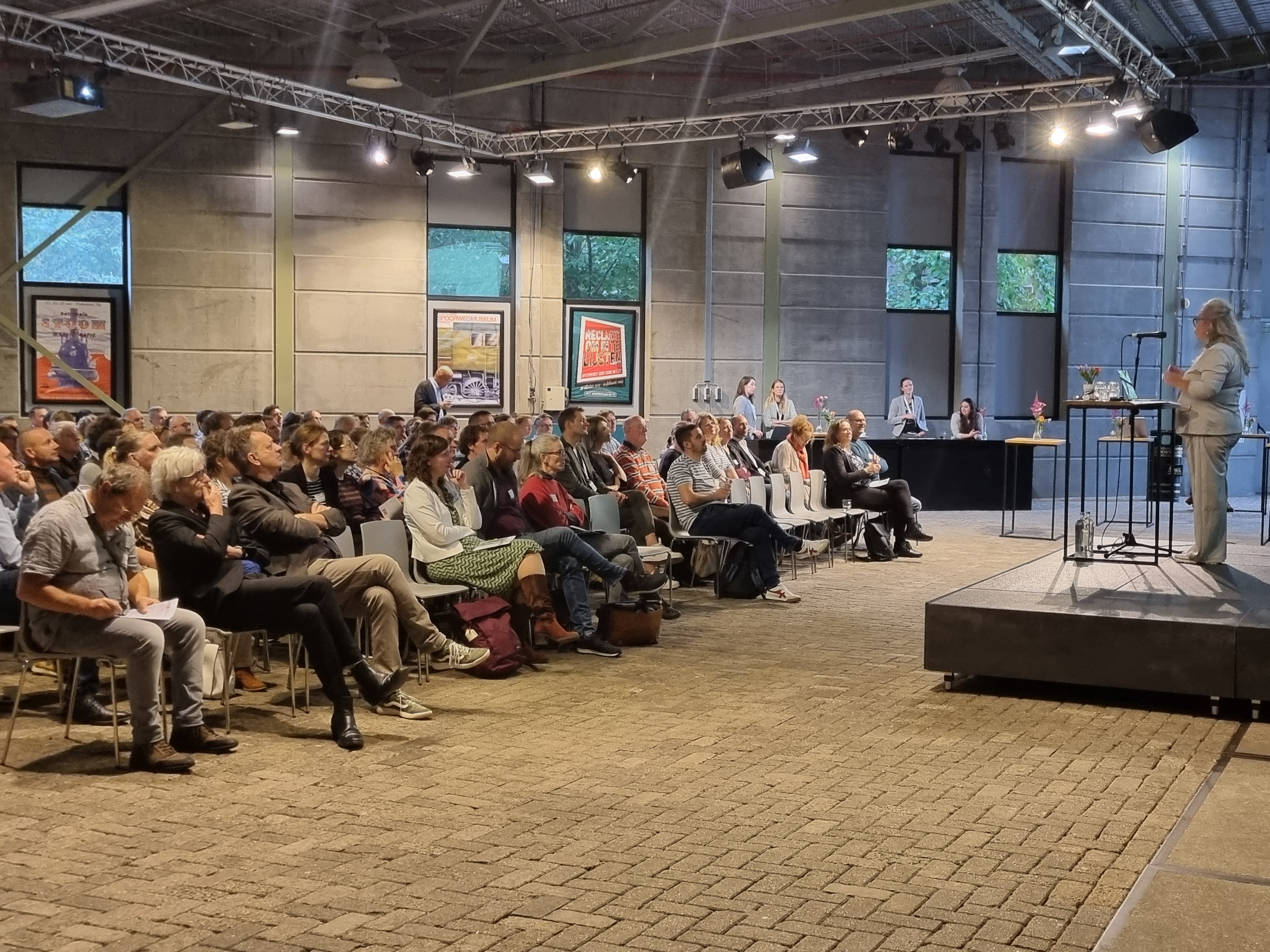 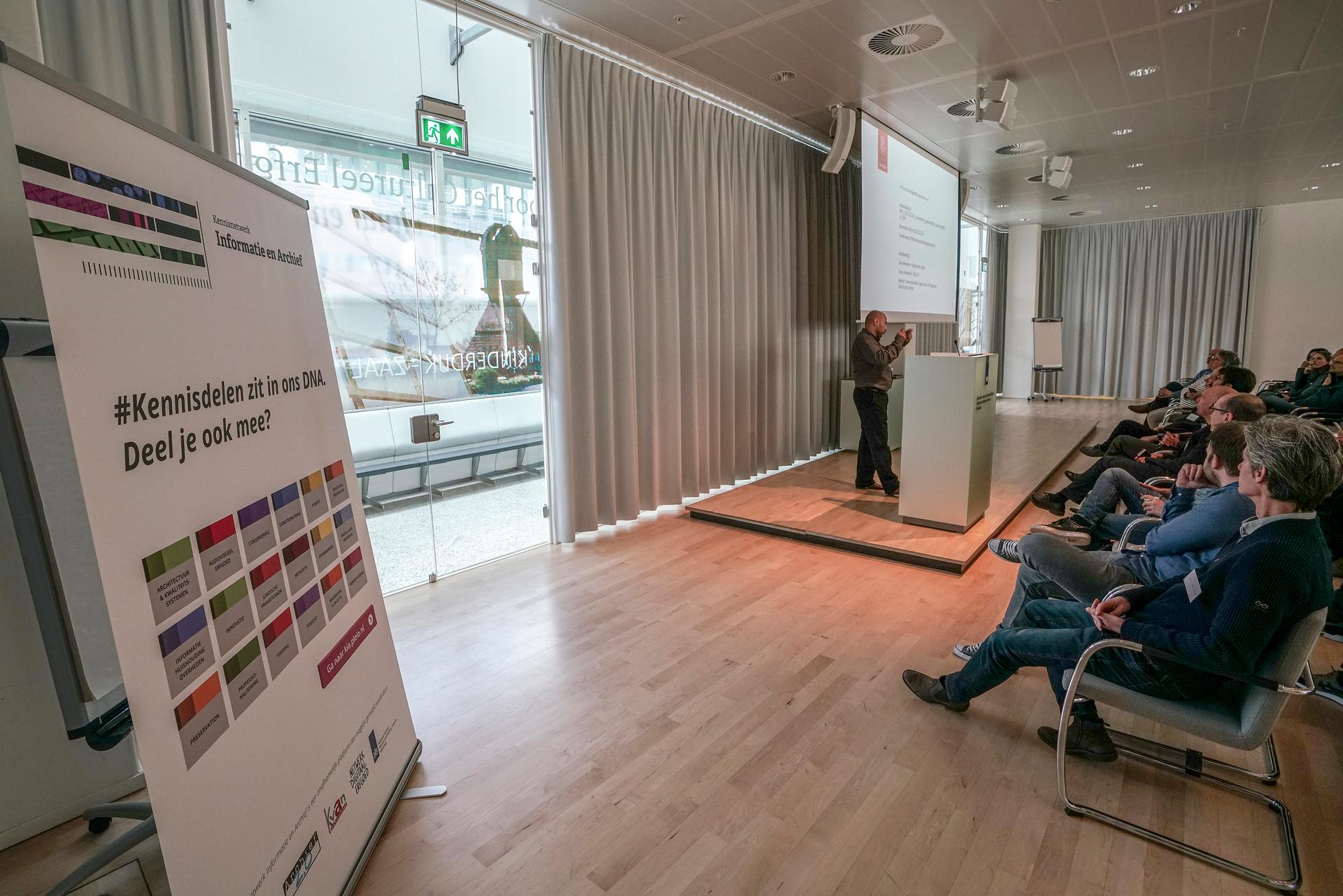 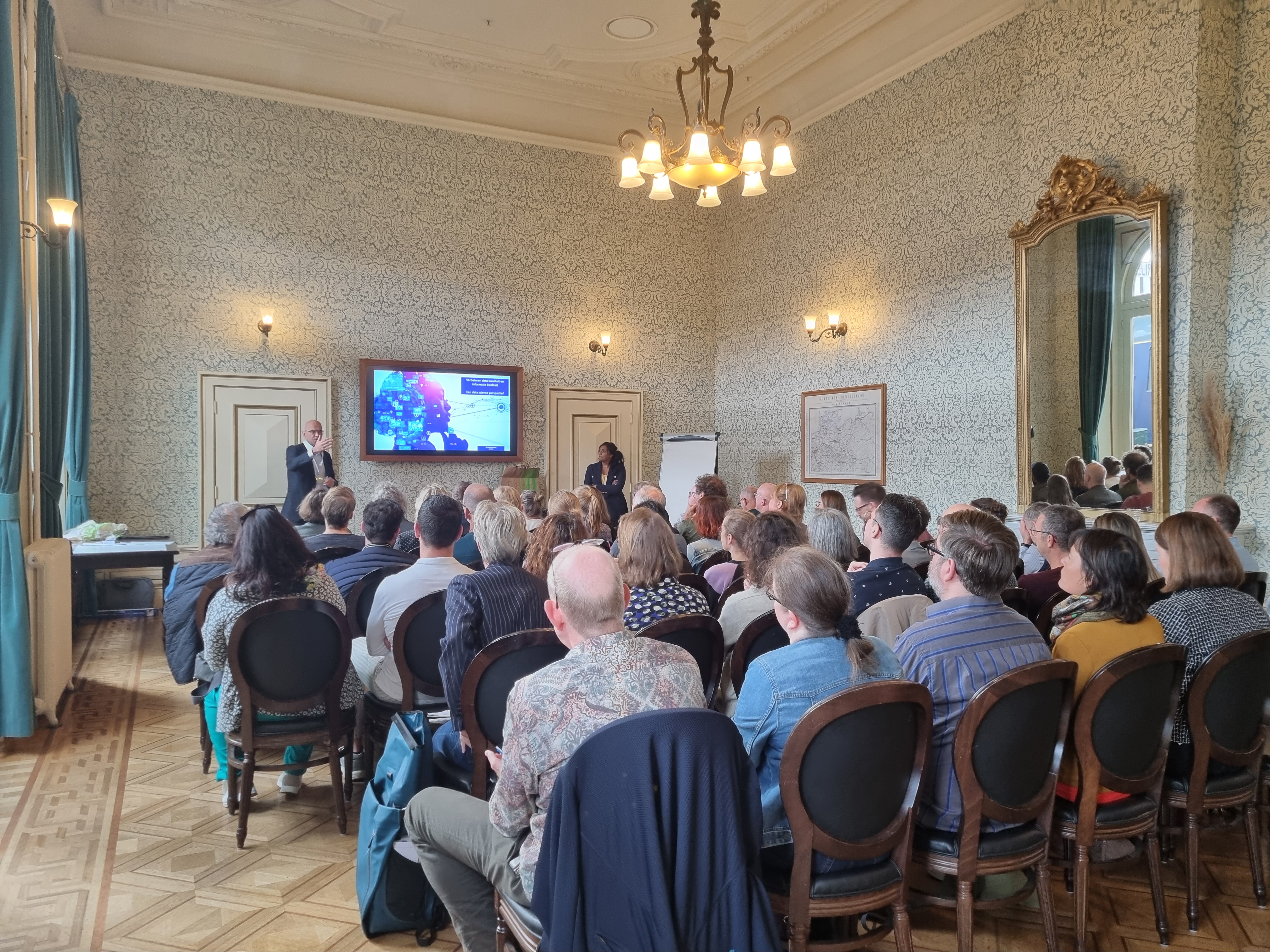 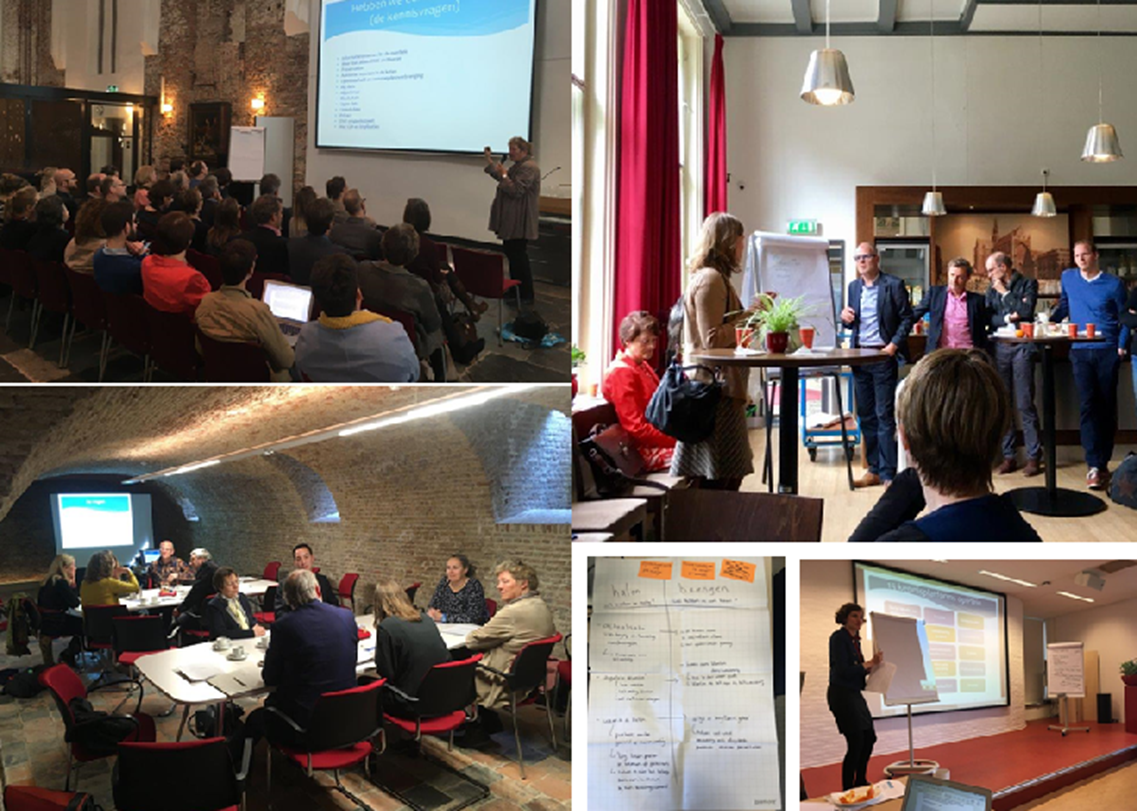 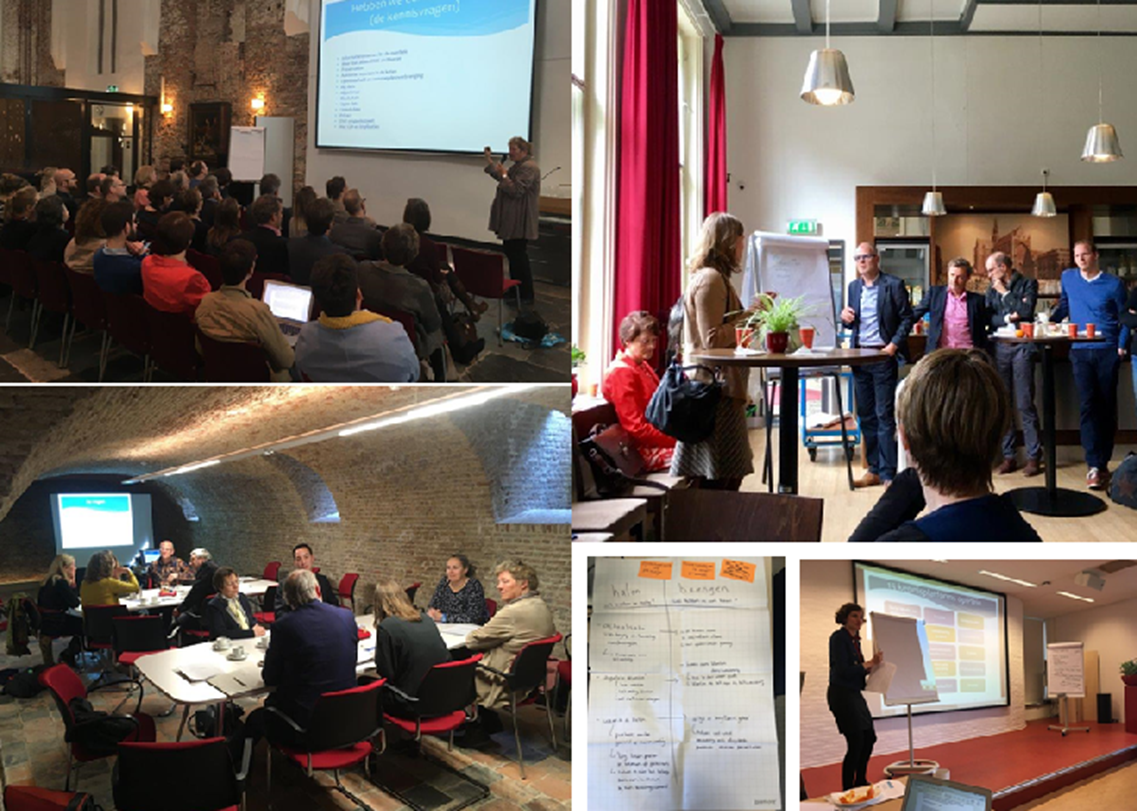 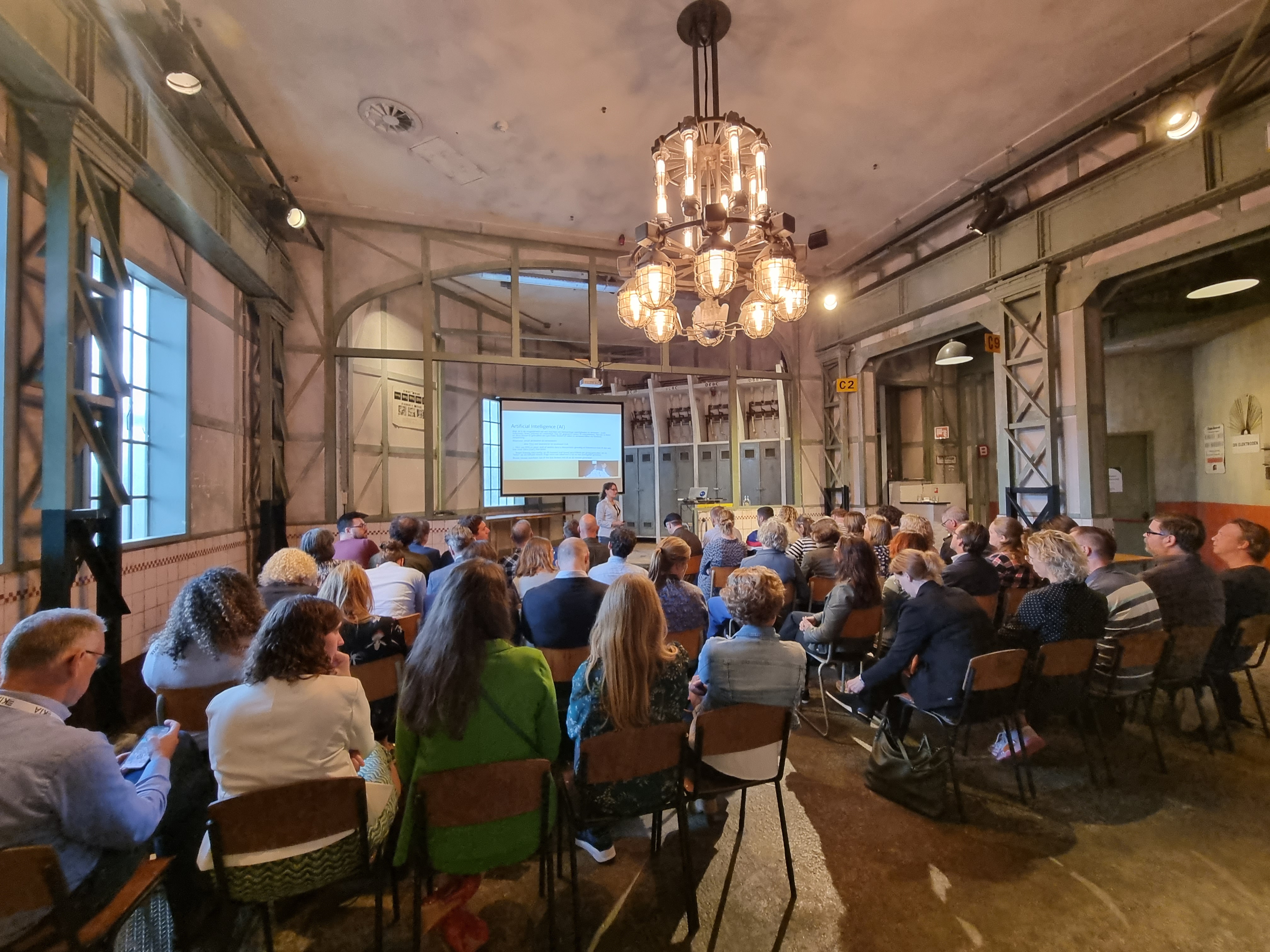 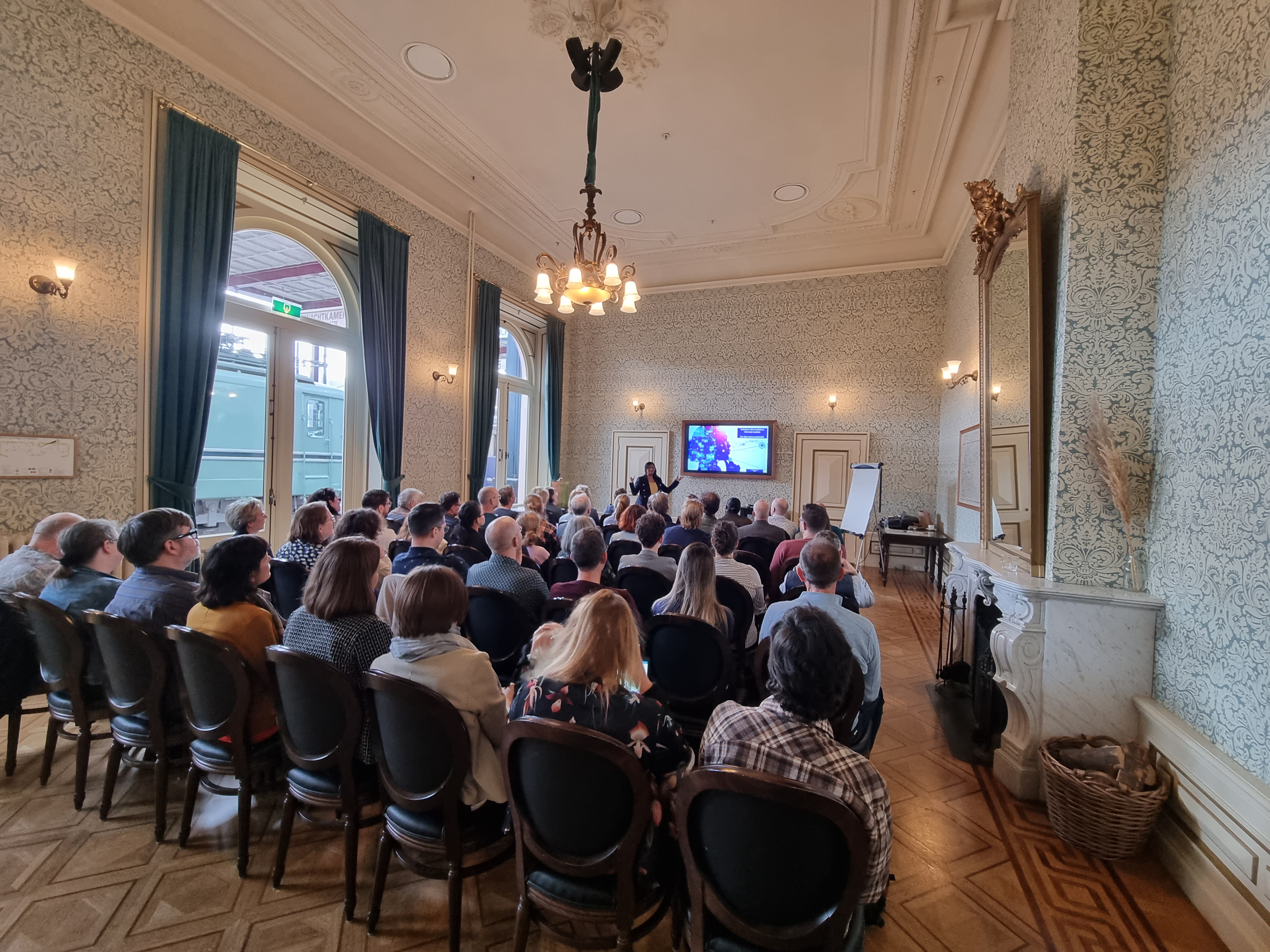 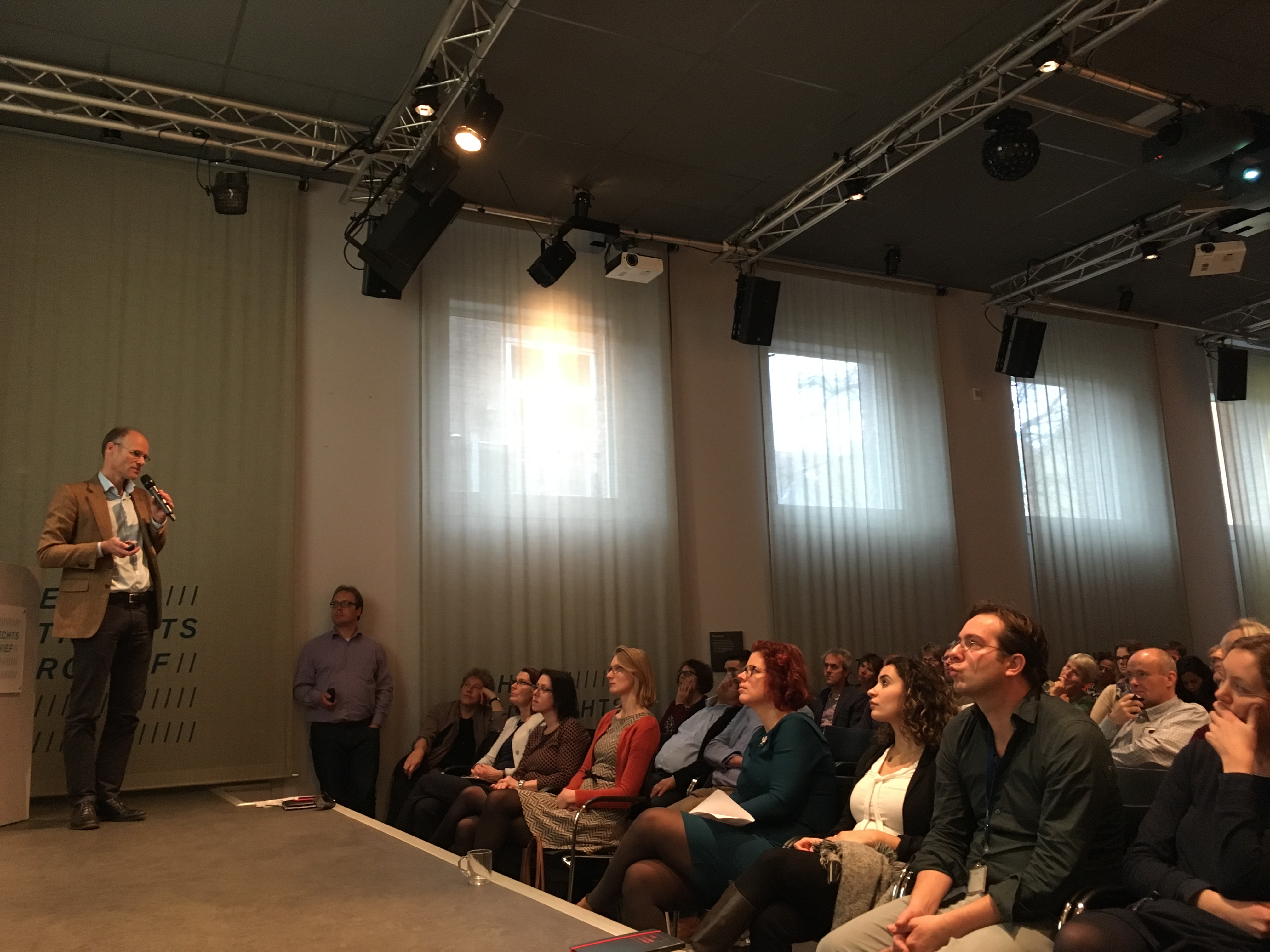 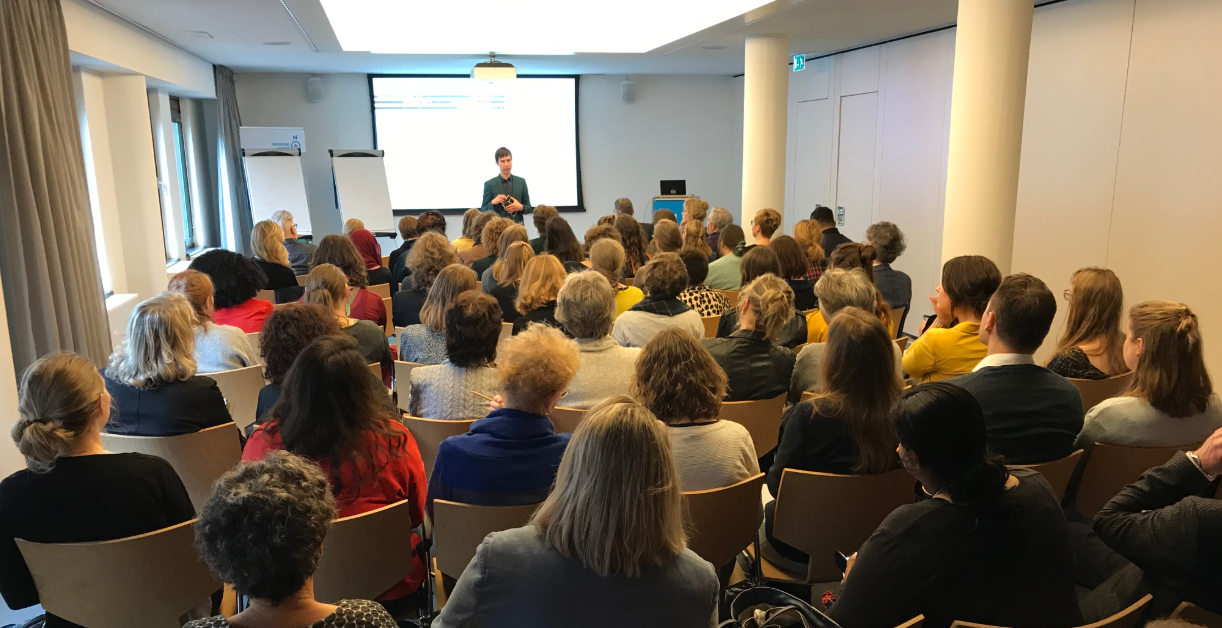 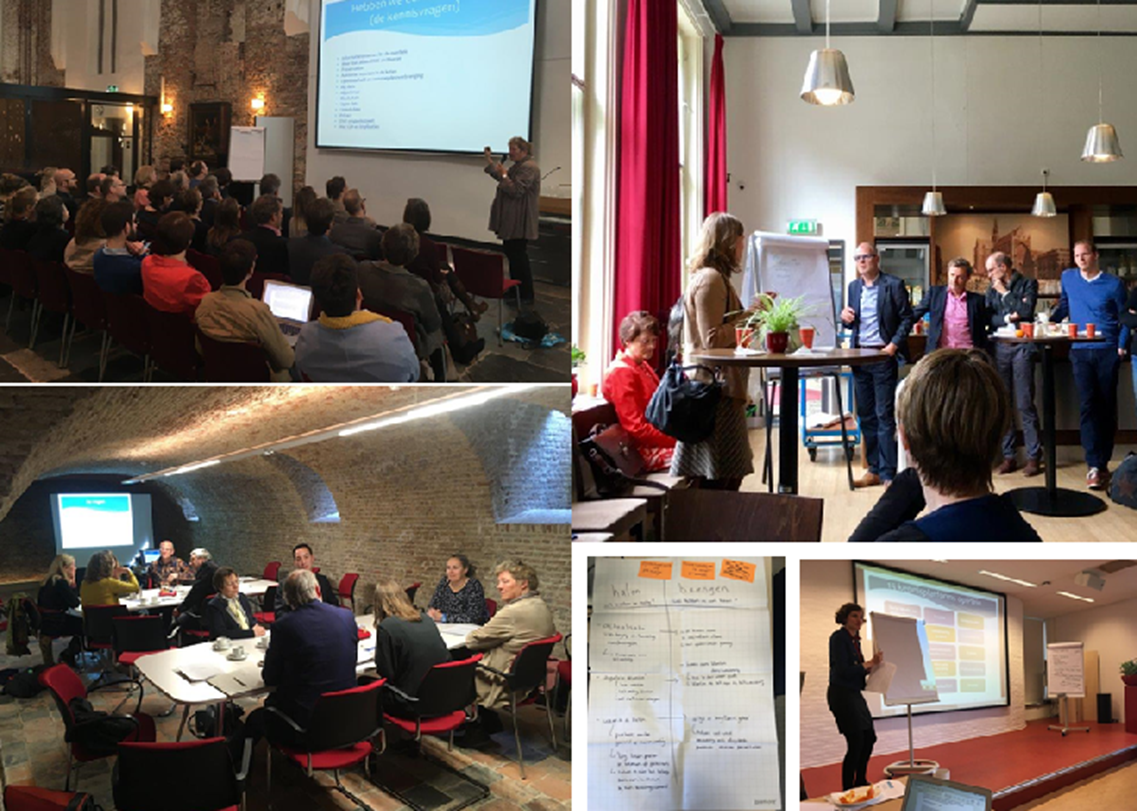 KIA offline - Bijeenkomsten
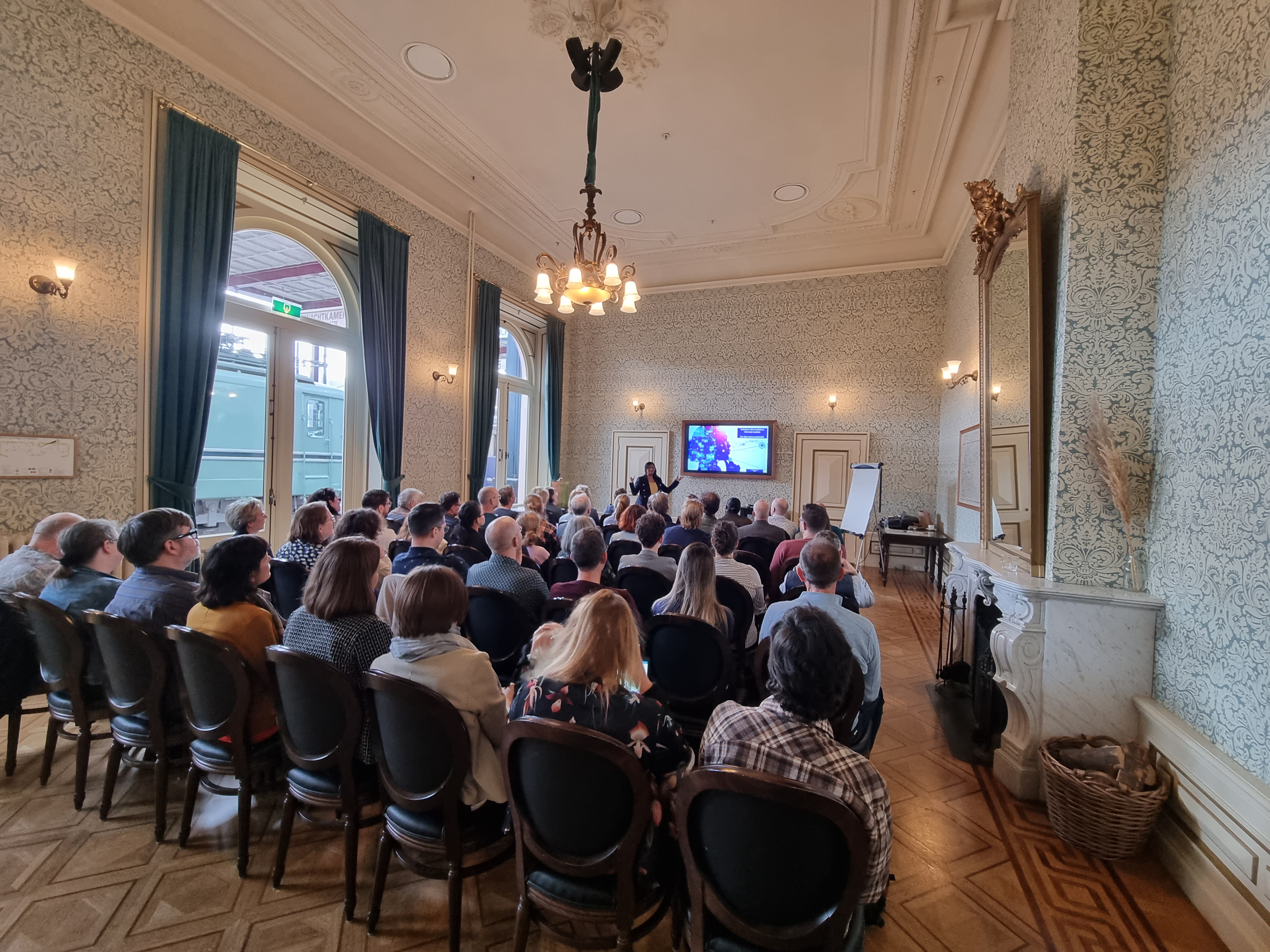 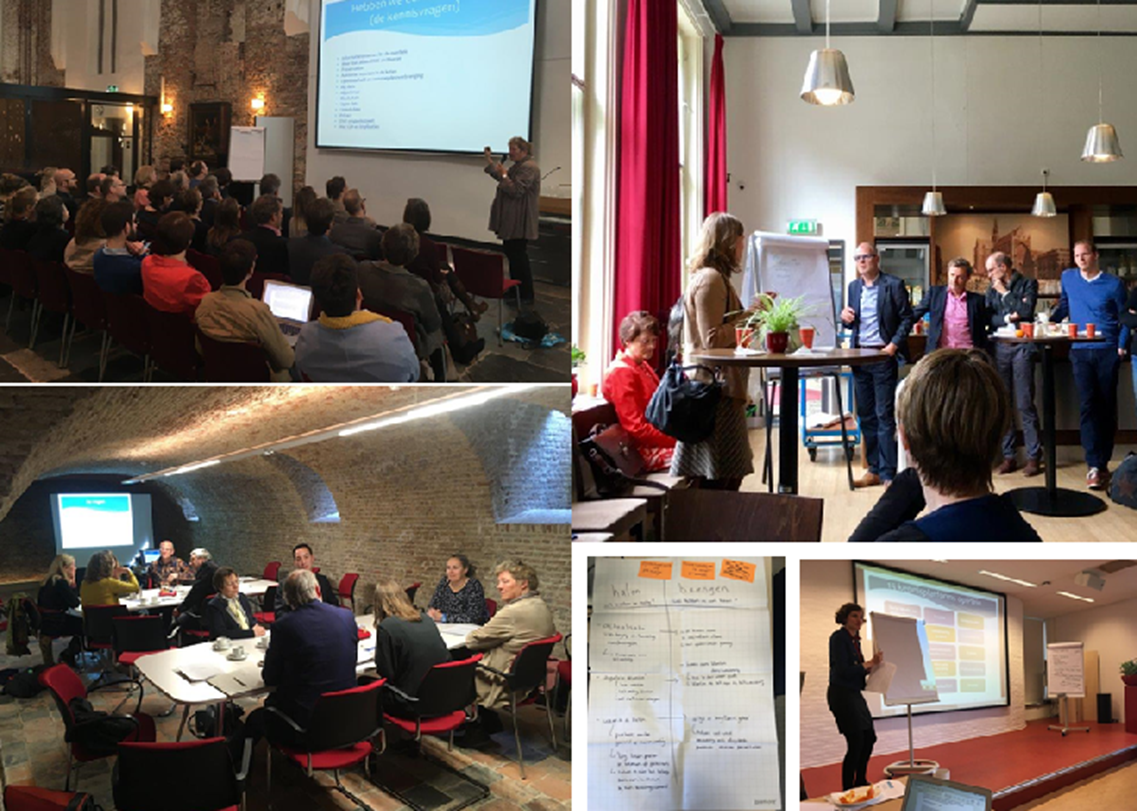 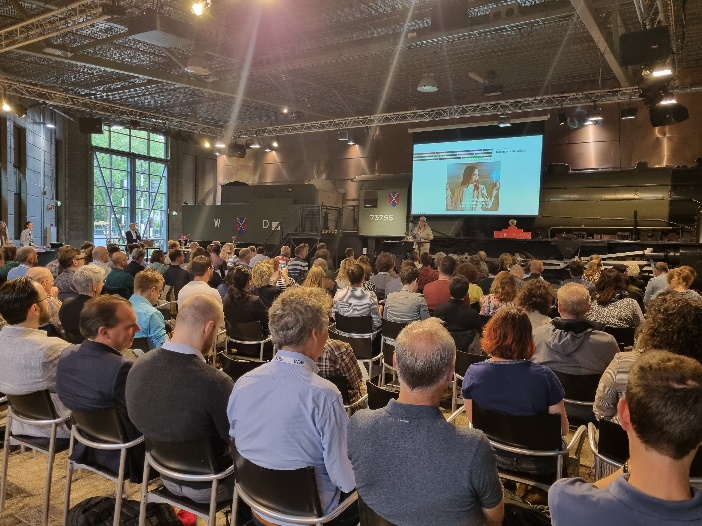 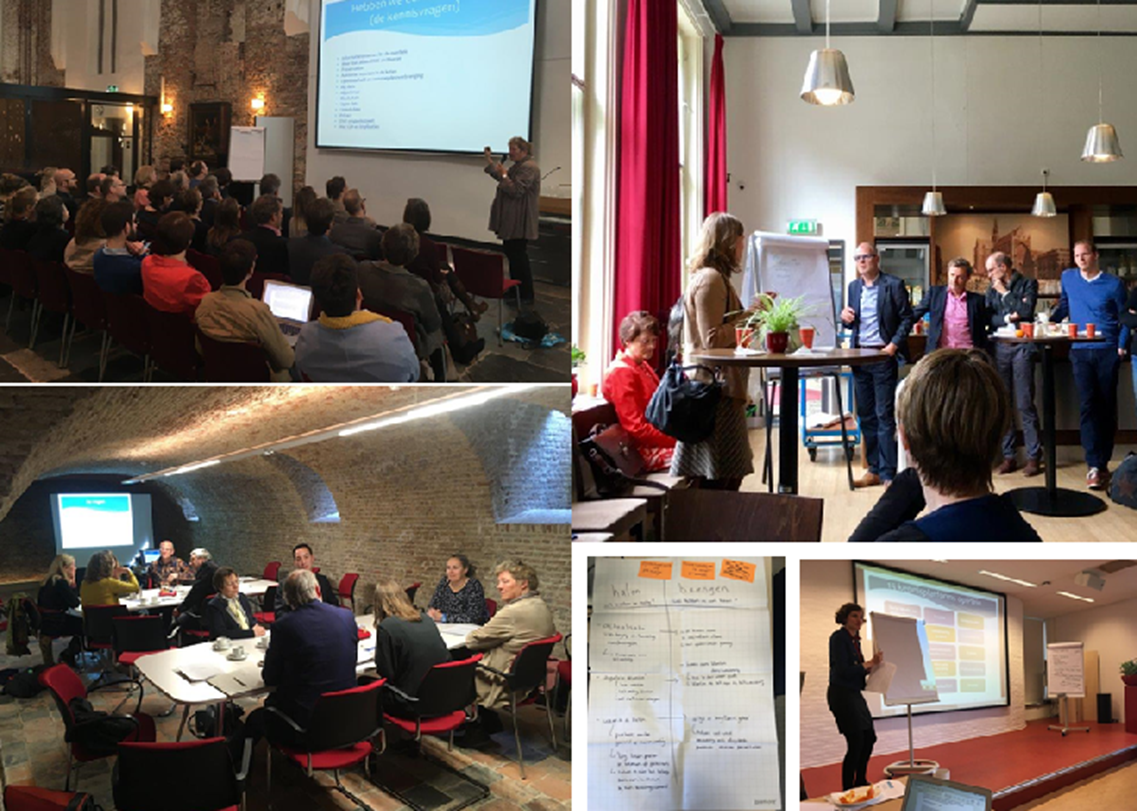 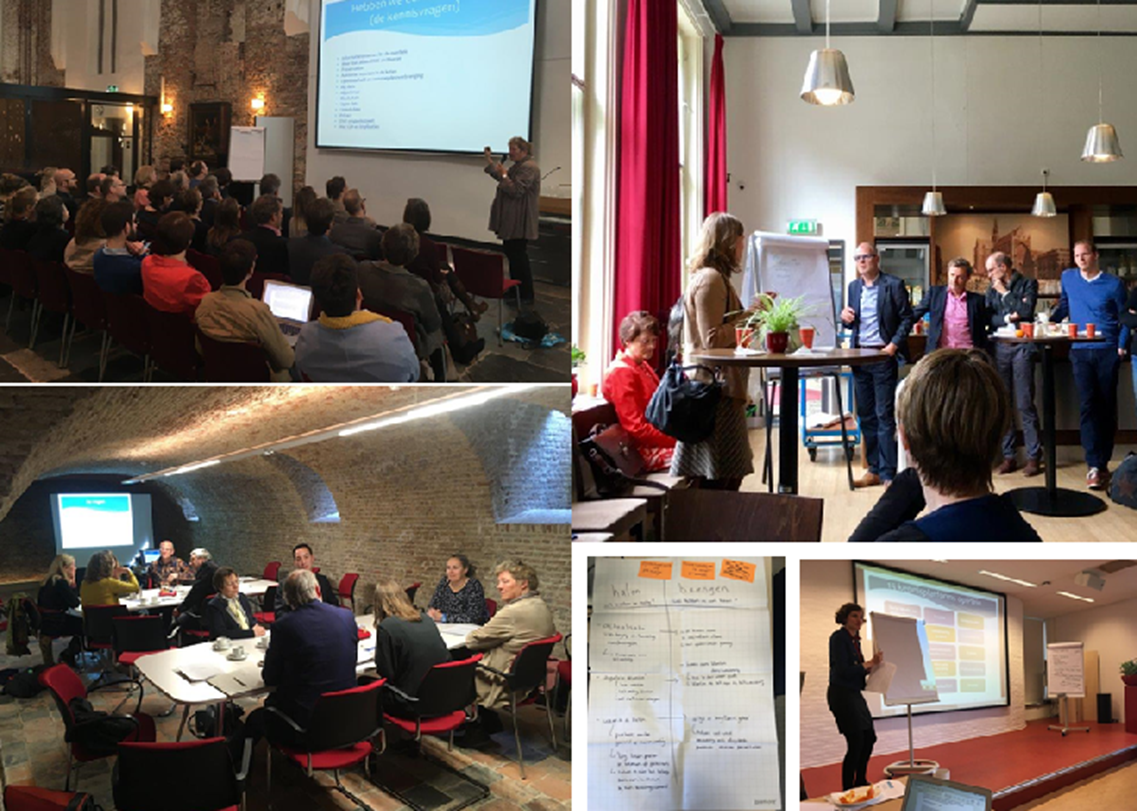 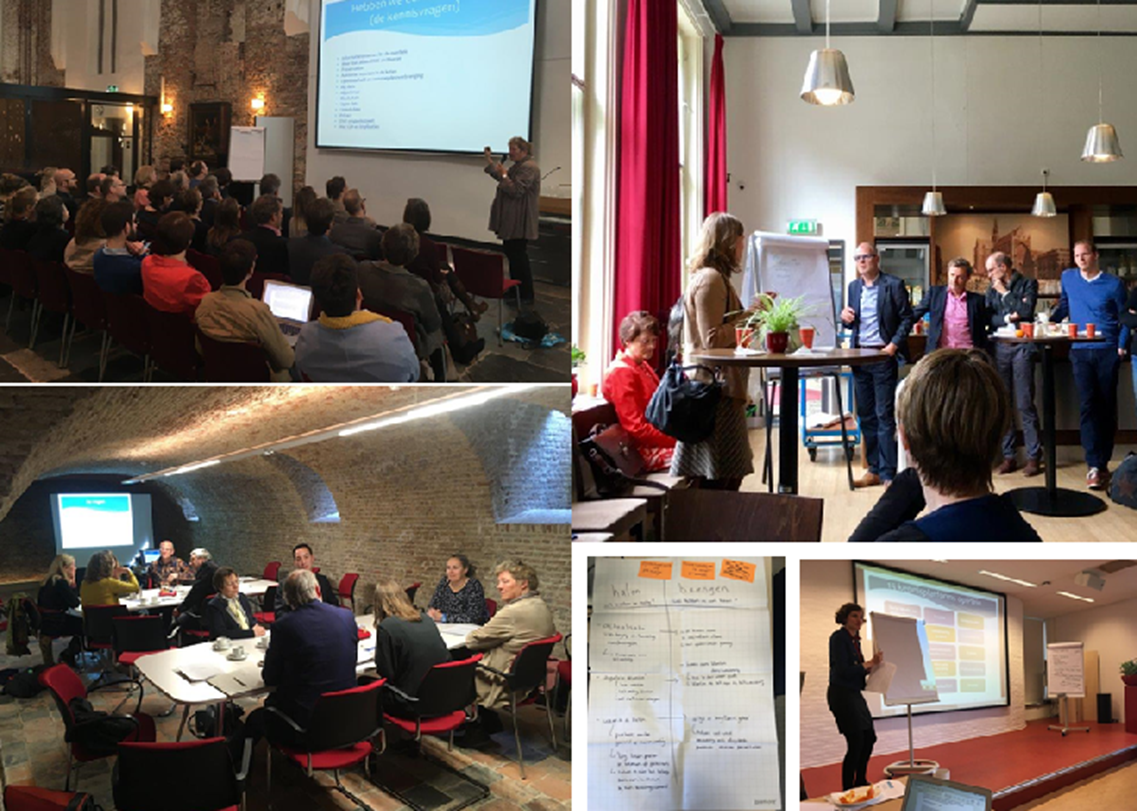 KIA online - community
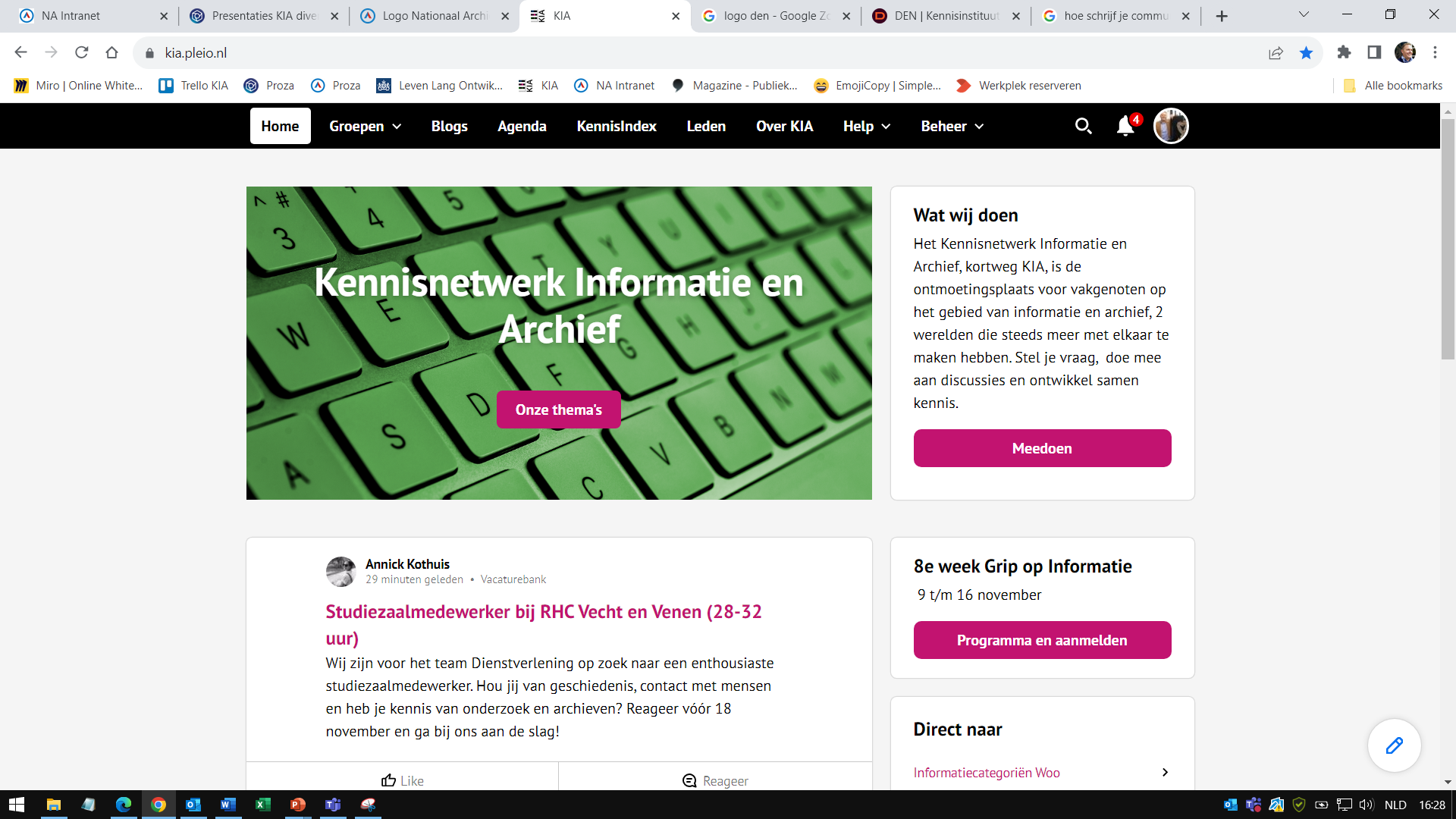 Weten-schappelijk onderwijs
Leden
Hoger onderwijs
RHC’s
Particu-liere inst.
Archiefsector archivarissen en informatieprofessionals
KNAW-instituten
Lever-anciers
Commer-cieel
Kennis-instituten
Zzp’
ers
Uni’s
Overheid Informatie-professionals, DIV’ers
Gemeen-ten
Rijk
Erfgoedsector
Netwerk Digitaal Erfgoed
Provincies
ZBO’s
Water-schappen
musea
[Speaker Notes: Bereiken we de mensen die we willen? Dat begint de goede kant op te gaan, zoals uit deze schets van ons krachtenveld blijkt. De archiefsector is al goed vertegenwoordigd, de uitdaging is nu vooral om ook de andere doelgroepen beter vertegenwoordigd te krijgen op KIA.]
Wat er te doen is
Kennisdelen: samen wijzer worden!
Online interactie
Internet consultaties
Samen ontwikkelen
Elkaar ontmoeten in kennissessies
Belangrijke documenten delen 
Kennisproducten actualiseren
Zelf aan het stuur
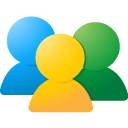 [Speaker Notes: violet]
KIA online - kennisplatforms
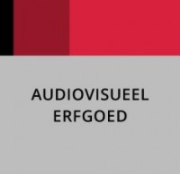 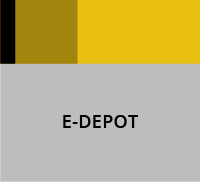 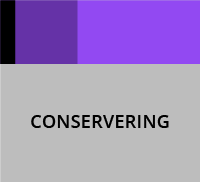 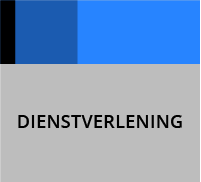 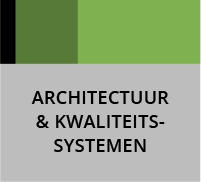 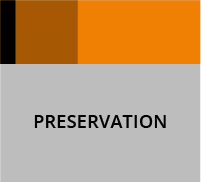 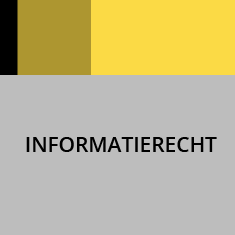 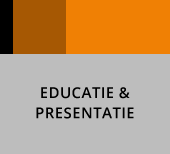 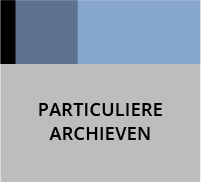 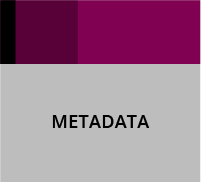 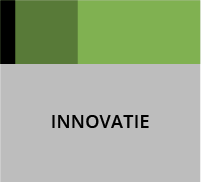 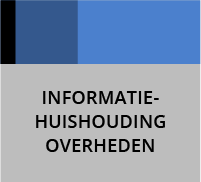 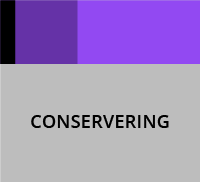 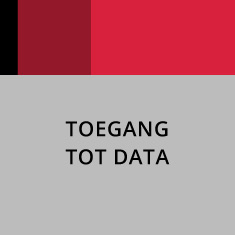 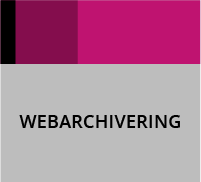 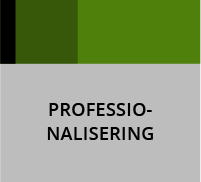 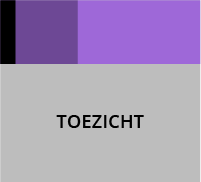 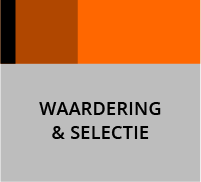 OPEN OVERHEID
KIA online - kennisplatforms
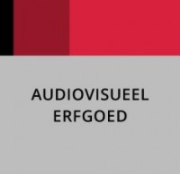 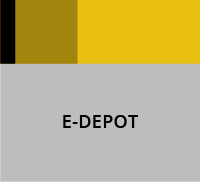 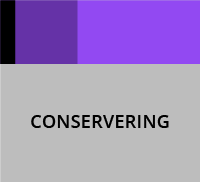 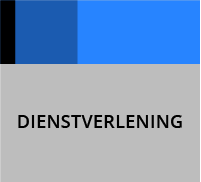 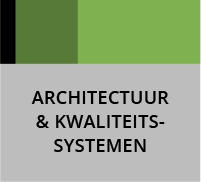 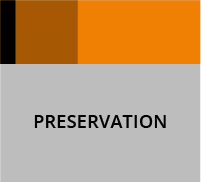 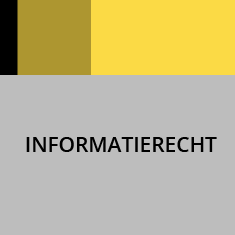 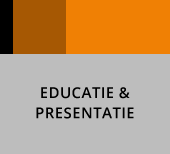 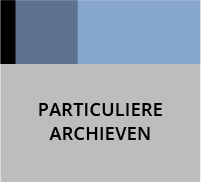 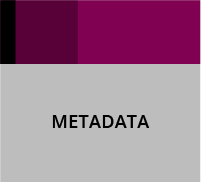 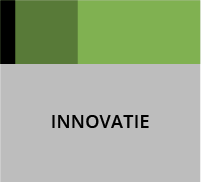 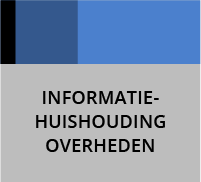 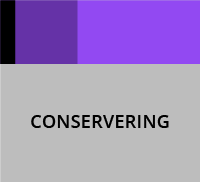 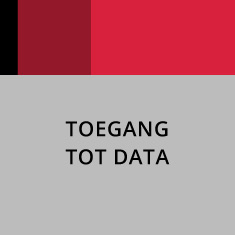 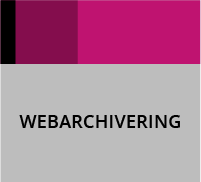 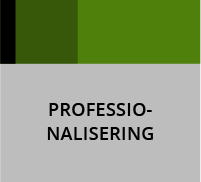 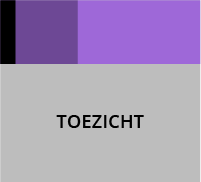 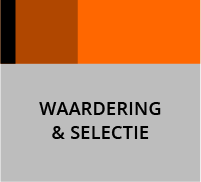 OPEN OVERHEID
Word lid, haal en breng!
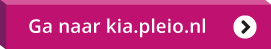 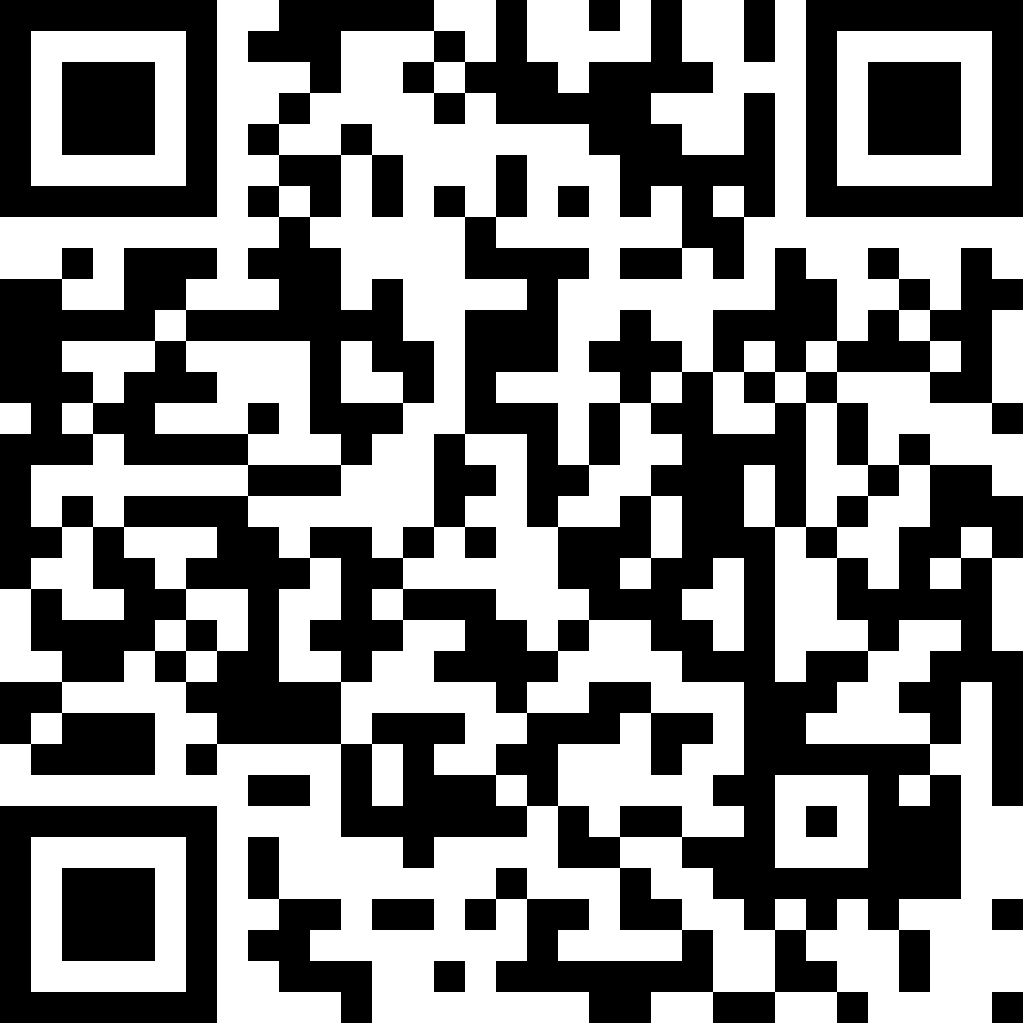 [Speaker Notes: Diana]